New Home Sales Up 90%
Introduction
New Home Sales Up 90%
HomeBuilder
Solutions
Outro
New Home Sales Up 90%
Introduction
New Home Sales Up 90%
HomeBuilder
Solutions
Outro
New Home Sales Up 90%
Introduction
New Home Sales Up 90%
HomeBuilder
Solutions
Outro
New Home Sales Up 90%
Introduction
New Home Sales Up 90%
HomeBuilder
Solutions
Outro
HomeBuilder
Introduction
New Home Sales Up 90%
HomeBuilder
Solutions
Outro
Introduction
Latest Property Prices
Housing Affordability
Government to the Rescue
FOMO is Driving Up Property Prices
Solutions
Outro
Solutions
Introduction
New Home Sales Up 90%
HomeBuilder
Solutions
Outro
Solutions
Nothing is for free.
Introduction
New Home Sales Up 90%
HomeBuilder
Solutions
Outro
Outro
Introduction
New Home Sales Up 90%
HomeBuilder
Solutions
Outro
Outro
References are in the pinned comments.
Look out for spam bot accounts using my name.
Introduction
New Home Sales Up 90%
HomeBuilder
Solutions
Outro
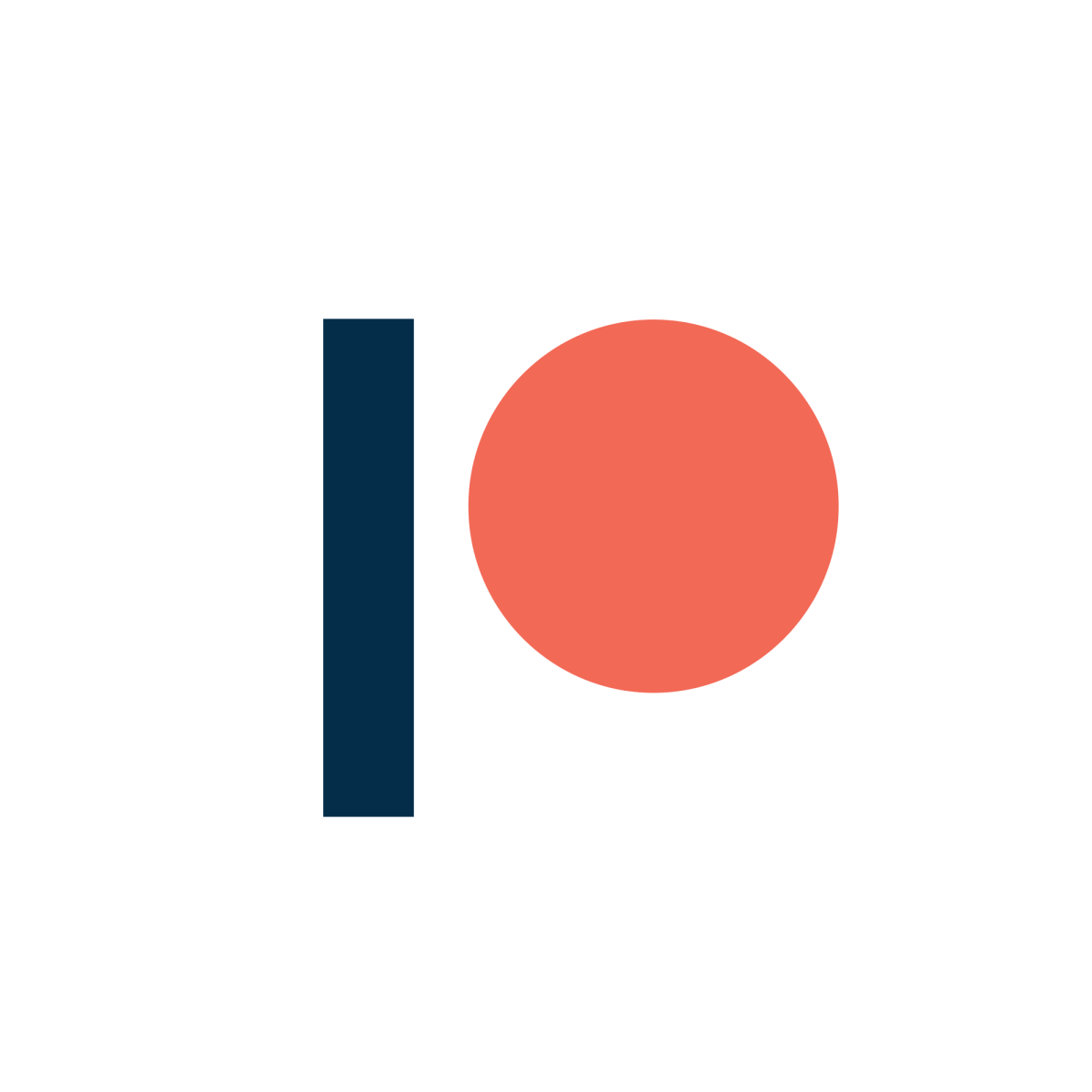 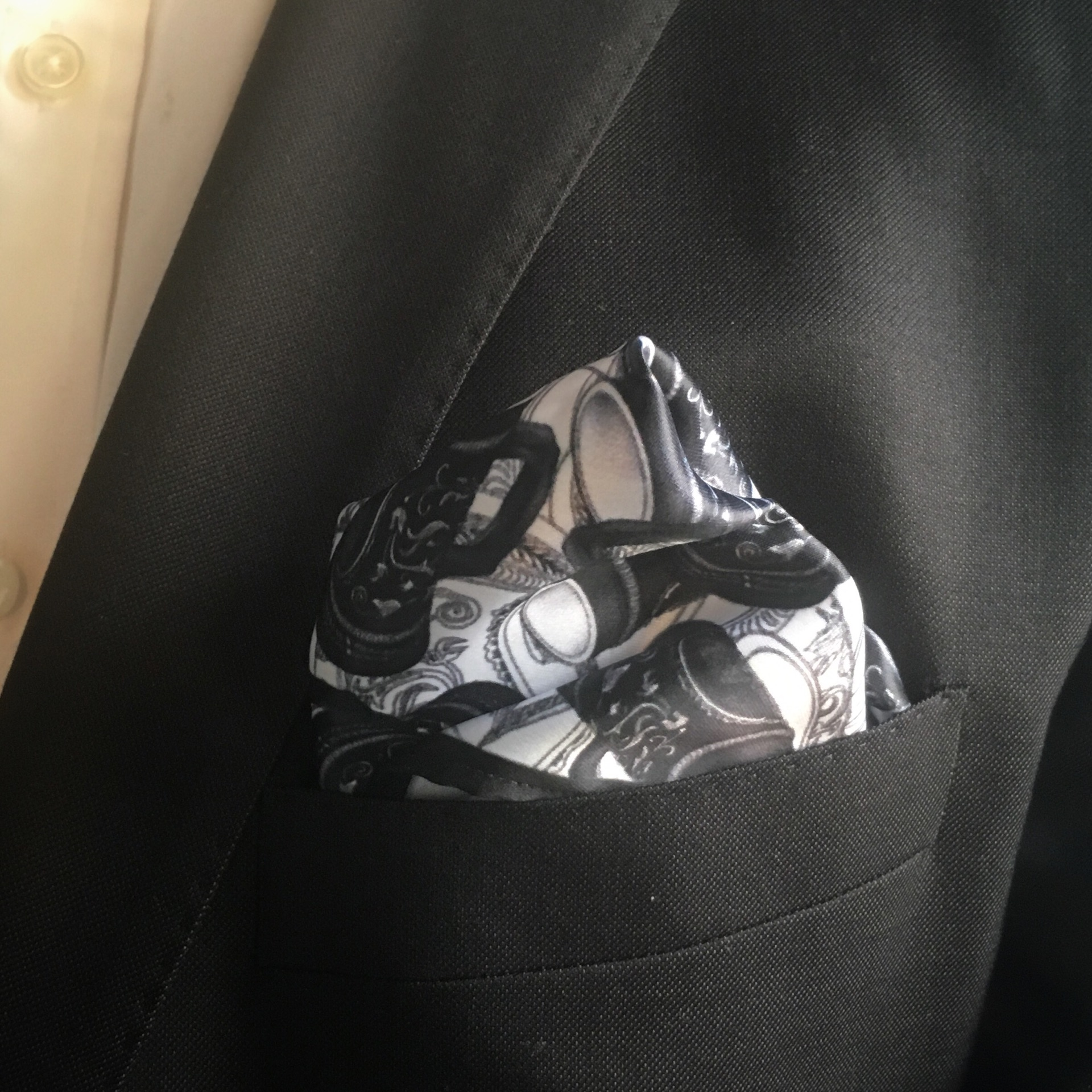 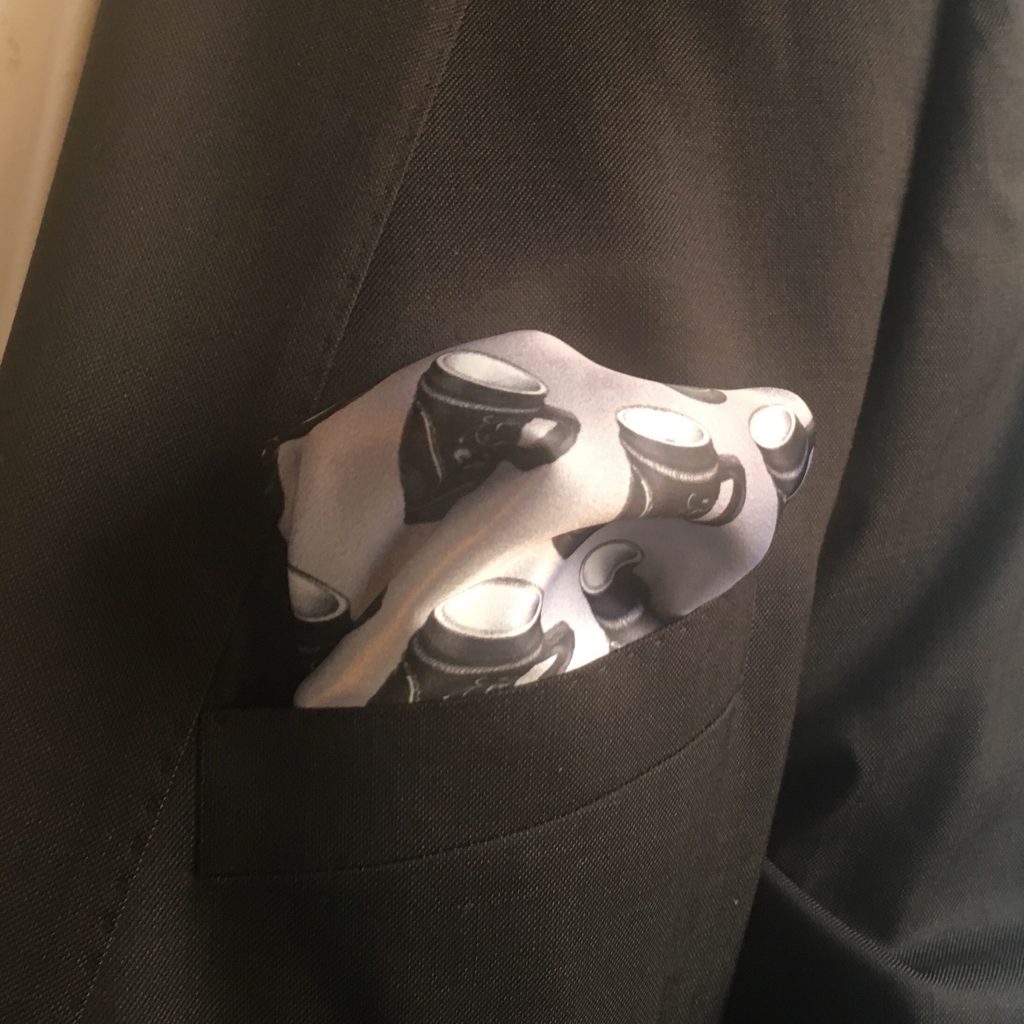 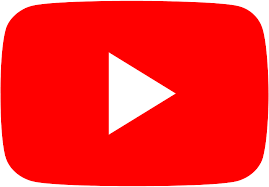 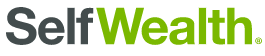 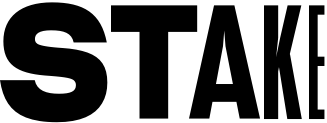 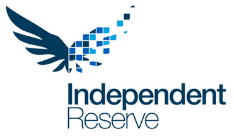 Rider Levett Bucknall Crane Index
[Speaker Notes: https://s31756.pcdn.co/oceania/wp-content/uploads/sites/1/2021/04/RLB-AUS-Crane-Index_Q1_2021.pdf]
Dead Weight Loss Due to the Minimum wage
Growing Wealth Disparity
Introduction
Current Asking Prices
Has Housing Peaked
Government to the Rescue
Solutions
Outro
[Speaker Notes: https://www.aph.gov.au/About_Parliament/Parliamentary_Departments/Parliamentary_Library/pubs/BriefingBook46p/Inequality]
Introduction
Latest Property Prices
Housing Affordability
Government to the Rescue
FOMO is Driving Up Property Prices
Solutions
Outro
Companies Entering External Administration
Australian PCI and ABS building industry output March 2021
[Speaker Notes: March 2021
Updated Monthly
https://www.aigroup.com.au/]
Generations of the Western World
Most Millennials are Home Owners
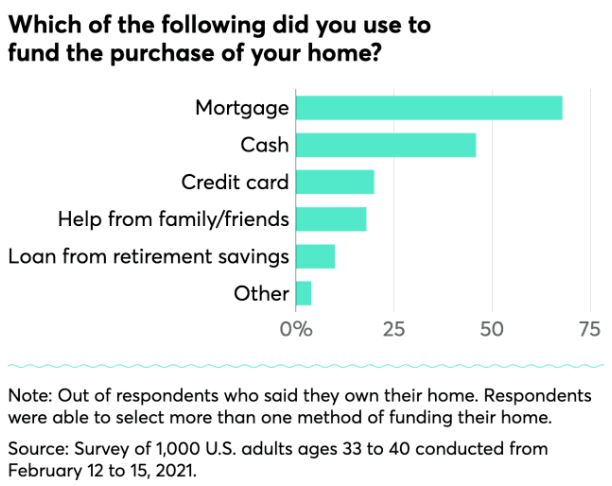 RBA will not raise Rates to slow the housing boom
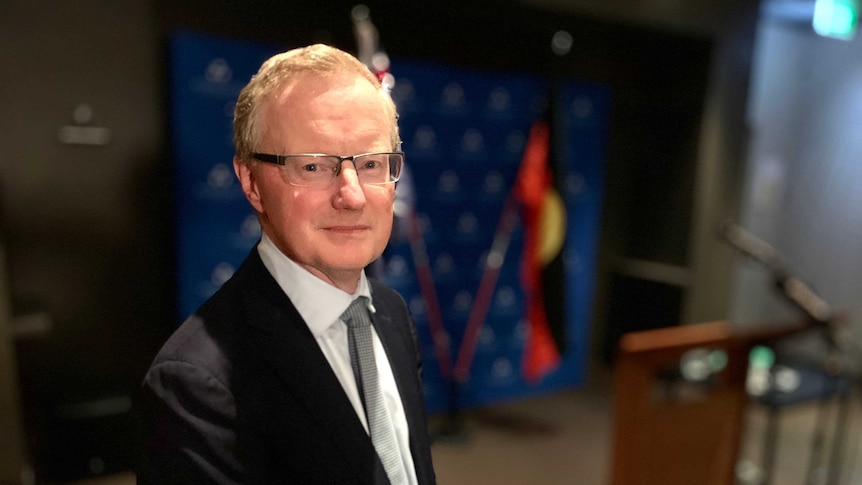 Reserve Bank governor Philip Lowe warns on house price boom
By business reporters Michael Janda and Gareth Hutchens
Posted WedWednesday 10 MarMarch 2021 at 8:02am, updated WedWednesday 10 MarMarch 2021 at 10:36am
[Speaker Notes: https://www.abc.net.au/news/2021-03-10/reserve-bank-warns-on-house-price-boom/13232954]
Equity and Corporate Bonds Indicate an Optimistic Outlook
Introduction
Global Risks
Australian Households
Australian Businesses
Australian Financial System
Domestic Regulator Developments
Solutions
Outro
Investment Funds can Amplify Asset Price Declines
Introduction
Global Risks
Australian Households
Australian Businesses
Australian Financial System
Domestic Regulator Developments
Solutions
Outro
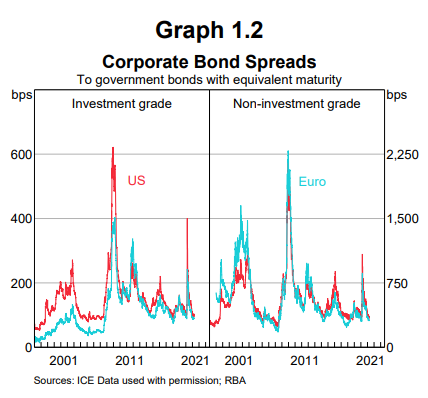 Housing Price Growth
Introduction
Global Risks
Australian Households
Australian Businesses
Australian Financial System
Domestic Regulator Developments
Solutions
Outro
Risks Elevation for Small Business
Introduction
Global Risks
Australian Households
Australian Businesses
Australian Financial System
Domestic Regulator Developments
Solutions
Outro
Banks have been Resilient
Introduction
Global Risks
Australian Households
Australian Businesses
Australian Financial System
Domestic Regulator Developments
Solutions
Outro
Financial stability Risks in China Remain Elevated
Introduction
Global Risks
Australian Households
Australian Businesses
Australian Financial System
Domestic Regulator Developments
Solutions
Outro
Emerging Market Economies
Introduction
Global Risks
Australian Households
Australian Businesses
Australian Financial System
Domestic Regulator Developments
Solutions
Outro
Ongoing Challenges
Introduction
Global Risks
Australian Households
Australian Businesses
Australian Financial System
Domestic Regulator Developments
Solutions
Outro
Introduction
Global Risks
Australian Households
Australian Businesses
Australian Financial System
Domestic Regulator Developments
Solutions
Outro
Introduction
Global Risks
Australian Households
Australian Businesses
Australian Financial System
Domestic Regulator Developments
Solutions
Outro
Introduction
Global Risks
Australian Households
Australian Businesses
Australian Financial System
Domestic Regulator Developments
Solutions
Outro
Profitability
Introduction
Global Risks
Australian Households
Australian Businesses
Australian Financial System
Domestic Regulator Developments
Solutions
Outro
Business Insolvencies
Introduction
Global Risks
Australian Households
Australian Businesses
Australian Financial System
Domestic Regulator Developments
Solutions
Outro
Commercial Property Risks
Introduction
Global Risks
Australian Households
Australian Businesses
Australian Financial System
Domestic Regulator Developments
Solutions
Outro
Office and Industrial Properties
Introduction
Global Risks
Australian Households
Australian Businesses
Australian Financial System
Domestic Regulator Developments
Solutions
Outro
Introduction
Global Risks
Australian Households
Australian Businesses
Australian Financial System
Domestic Regulator Developments
Solutions
Outro
Introduction
Global Risks
Australian Households
Australian Businesses
Australian Financial System
Domestic Regulator Developments
Solutions
Outro
Non-Performing Loans
Introduction
Global Risks
Australian Households
Australian Businesses
Australian Financial System
Domestic Regulator Developments
Solutions
Outro
Non-Bank Financial Institutions
Introduction
Global Risks
Australian Households
Australian Businesses
Australian Financial System
Domestic Regulator Developments
Solutions
Outro
K- Shaped Recovery
K- Shaped Recovery
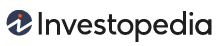 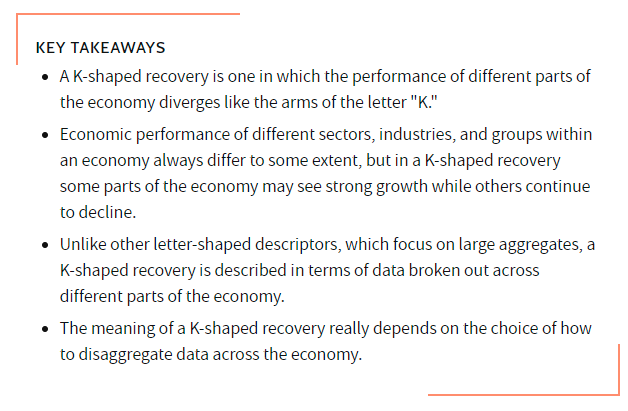 K- Shaped Recovery
[Speaker Notes: https://www.investopedia.com/k-shaped-recovery-5080086]
What would Aussies Buy?
[Speaker Notes: https://www.youtube.com/channel/UCe9Q_WLN-Z9tLVLoDIY24pg/community?lb=Ugwg8rsUlh5FSswt1WB4AaABCQ]
Average Weekly Earnings 1990 to 2020
[Speaker Notes: https://www.ausstats.abs.gov.au/ausstats/free.nsf/0/8558853E59121639CA257E9100173DBD/$File/63500%20Average%20weekly%20earnings%201941-1990.pdf]
First Home Buyer Affordability
Introduction
The Hot Housing market
Latest Housing Data
Government to the Rescue
The RBA Won’t Stop the Housing boom
Solutions
Outtro
[Speaker Notes: Lorenz Curve]
Up 565% in 30 Years
Housing Prices Around the World
Domain House Price report
Introduction
The Hot Housing market
Latest Housing Data
Government to the Rescue
The RBA Won’t Stop the Housing boom
Solutions
Outtro
[Speaker Notes: https://www.domain.com.au/research/house-price-report/]
Domain Unit Price report
Introduction
The Hot Housing market
Latest Housing Data
Government to the Rescue
The RBA Won’t Stop the Housing boom
Solutions
Outtro
[Speaker Notes: https://www.domain.com.au/research/house-price-report/]
% of Weekly Earnings to pay a mortgage
Updated 09/04/2021
% of Weekly Earnings to pay a mortgage (Couple)
Declining Economic Complexity
Introduction
Landlords Selling to Avoid New Laws
Latest Weekly Rent 
Government to the Rescue
Rent Controls
Solutions
Outtro
Australian Energy Market
[Speaker Notes: https://anero.id/energy]
Embodied Energy Definition
[Speaker Notes: https://www.yourhome.gov.au/materials/embodied-energy]
Embodied Energy Example
Wind Turbine Embodied Energy
[Speaker Notes: Life-cycle energy analysis of wind turbines – an assessment of the effect of size on energy yield
 
https://www.witpress.com/Secure/elibrary/papers/ESUS07/ESUS07016FU1.pdf
 
https://msd.unimelb.edu.au/about/our-people/academic/robert-crawford]
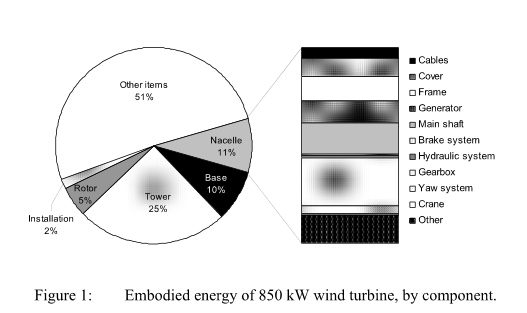 End of Life
Government to the Rescue
Government intervention is stimulating the market
Keeping Zombie Companies Alive
Trading While Insolvent ProvisionsExternal administrations are at half of the average. (5000 Insolvencies Expected)​
JobKeeper Nearly 9% of the Victorian Workforce were supported by Jobkeeper
Jobkeeper Applicants (Oct 2020)
Percentage of Employed People
Juicing ​the ​Market​
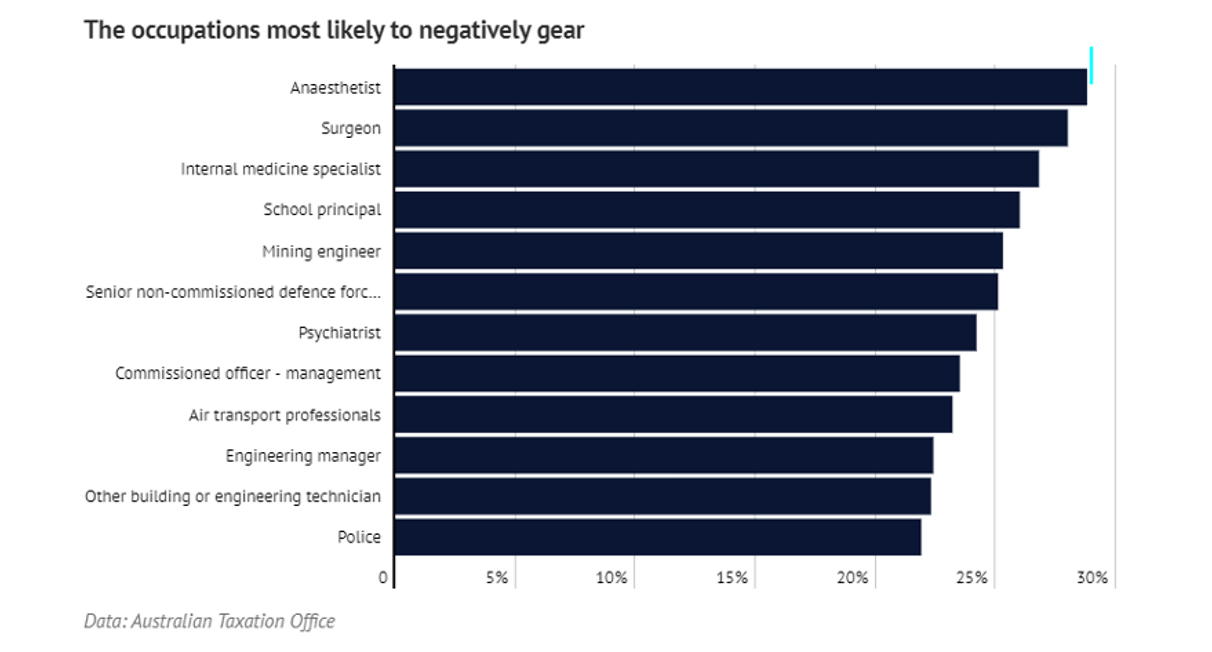 RBA Cash Rate Crash ​
(3% Used to be considered the emergency level) ​
HomeBuilder​
First Home Buyer Grants (Up to $88,000 when you combine state and federal grants)​
5% Government Loan Guarantee​
Negative Gearing​
Super Withdrawals
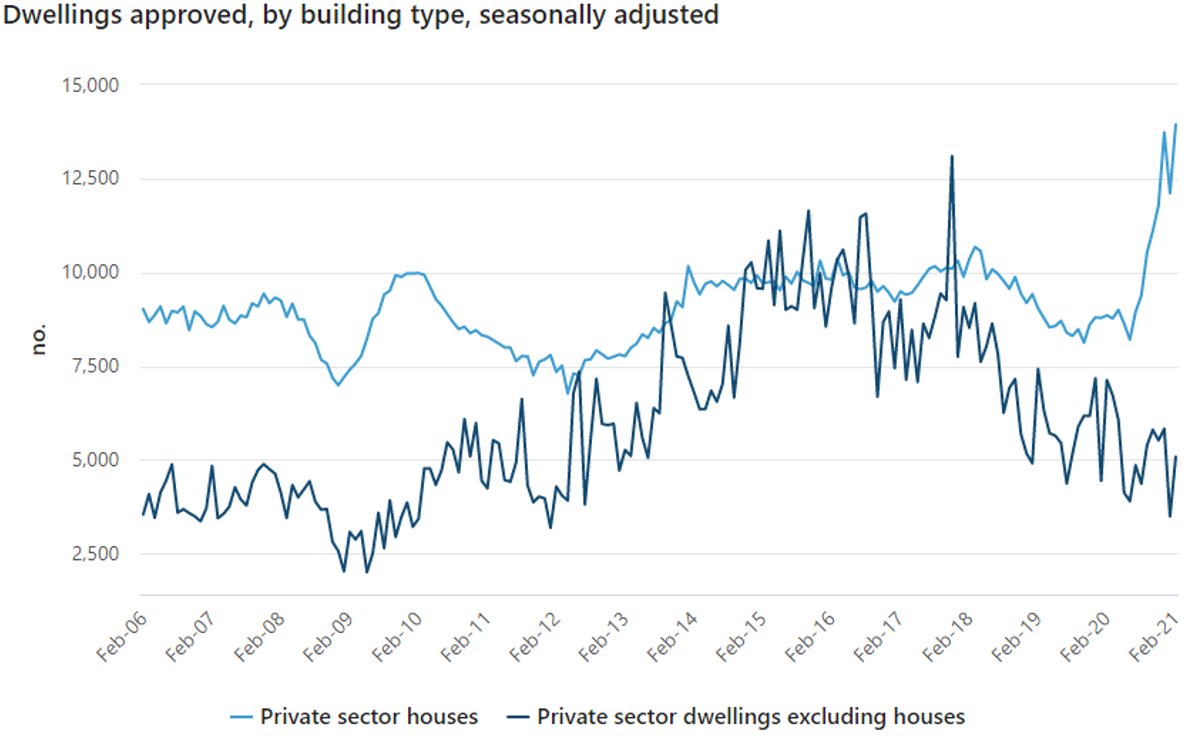 Reducing Housing Supply
Councils Limiting Developments
Mortgage Holidays ​
Uncertainty (Savings Rate Surges)
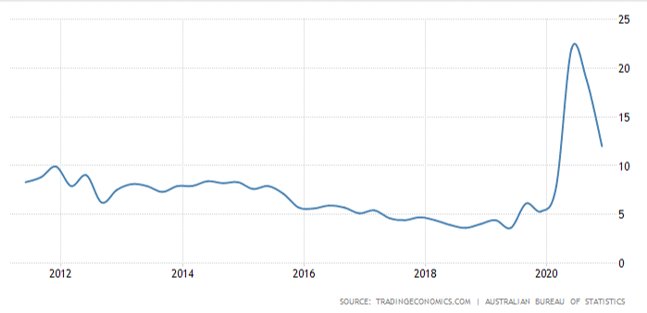 Private Rental Affordability
[Speaker Notes: https://www.agriculture.gov.au/abares/data/agricultural-census-visualisations#production-area-number-and-yield]
Rent Controls
Rent Controls
[Speaker Notes: https://www.tutor2u.net/economics/blog/unit-1-micro-revision-on-maximum-rents-in-housing]
Rent Controls
Introduction
What is M0, M1, M2 & M3 Money Supply.
Inflation Over Time
Hyper Inflation
Is the FED Hiding Hyper Inflation?
Why would the FED hide Inflation?
The FED’s Argument
Solutions
Outro
Introduction
What is M0, M1, M2 & M3 Money Supply.
Inflation Over Time
Hyper Inflation
Is the FED Hiding Hyper Inflation?
Why would the FED hide Inflation?
The FED’s Argument
Solutions
Outro
Opportunity Cost
Introduction
Renewables before food
Embodied Energy
Current Wind Generation
Wind Turbine Embodied Energy
Solutions
Outtro
[Speaker Notes: https://www.investopedia.com/terms/o/opportunitycost.asp]
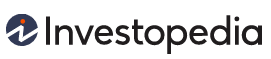 Introduction
What is M0, M1, M2 & M3 Money Supply.
Inflation Over Time
Hyper Inflation
Is the FED Hiding Hyper Inflation?
Why would the FED hide Inflation?
The FED’s Argument
Solutions
Outro
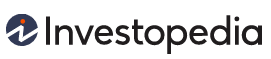 Introduction
What is M0, M1, M2 & M3 Money Supply.
Inflation Over Time
Hyper Inflation
Is the FED Hiding Hyper Inflation?
Why would the FED hide Inflation?
The FED’s Argument
Solutions
Outro
[Speaker Notes: https://www.investopedia.com/terms/m/m1.asp#:~:text=M1%20is%20a%20narrow%20measure,as%20savings%20accounts%20and%20bonds.]
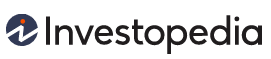 Introduction
What is M0, M1, M2 & M3 Money Supply.
Inflation Over Time
Hyper Inflation
Is the FED Hiding Hyper Inflation?
Why would the FED hide Inflation?
The FED’s Argument
Solutions
Outro
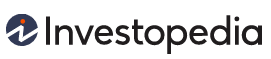 Introduction
What is M0, M1, M2 & M3 Money Supply.
Inflation Over Time
Hyper Inflation
Is the FED Hiding Hyper Inflation?
Why would the FED hide Inflation?
The FED’s Argument
Solutions
Outro
Inflation Over Time
Introduction
What is M0, M1, M2 & M3 Money Supply.
Inflation Over Time
Hyper Inflation
Is the FED Hiding Hyper Inflation?
Why would the FED hide Inflation?
The FED’s Argument
Solutions
Outro
A Dictionary of the English Language, published in 1755
Introduction
What is M0, M1, M2 & M3 Money Supply.
Inflation Over Time
Hyper Inflation
Is the FED Hiding Hyper Inflation?
Why would the FED hide Inflation?
The FED’s Argument
Solutions
Outro
"The state of being swelled with wind; flatulence."
Webster’ American Dictionary of the English Language, published by G&C Merriam Co. in 1864
Introduction
What is M0, M1, M2 & M3 Money Supply.
Inflation Over Time
Hyper Inflation
Is the FED Hiding Hyper Inflation?
Why would the FED hide Inflation?
The FED’s Argument
Solutions
Outro
"undue expansion or increase, from over-issue; — said of currency."
Century Dictionary published from 1889 to 1891
Introduction
What is M0, M1, M2 & M3 Money Supply.
Inflation Over Time
Hyper Inflation
Is the FED Hiding Hyper Inflation?
Why would the FED hide Inflation?
The FED’s Argument
Solutions
Outro
"Undue expansion of elevation; increase beyond the proper or just amount of value: as, inflation of trade, currency, or prices; inflation of stocks (that is, the price of stocks)."
A Dictionary of American English on Historical Principles 1938 to 1944
Introduction
What is M0, M1, M2 & M3 Money Supply.
Inflation Over Time
Hyper Inflation
Is the FED Hiding Hyper Inflation?
Why would the FED hide Inflation?
The FED’s Argument
Solutions
Outro
"of money and prices: overexpansion"
Latest Weekly Rental Costs
Introduction
Landlords Selling to Avoid New Laws
Latest Weekly Rent 
Government to the Rescue
Rent Controls
Solutions
Outtro
SQM Research
Melbourne Rents are Falling
Introduction
Landlords Selling to Avoid New Laws
Latest Weekly Rent 
Government to the Rescue
Rent Controls
Solutions
Outtro
Weekly Melbourne Rent Listings – SQM
Introduction
Landlords Selling to Avoid New Laws
Latest Weekly Rent 
Government to the Rescue
Rent Controls
Solutions
Outtro
Melbourne Houses Vs Units
Introduction
Landlords Selling to Avoid New Laws
Latest Weekly Rent 
Government to the Rescue
Rent Controls
Solutions
Outtro
Weekly Rent Index
Introduction
Landlords Selling to Avoid New Laws
Latest Weekly Rent 
Government to the Rescue
Rent Controls
Solutions
Outtro
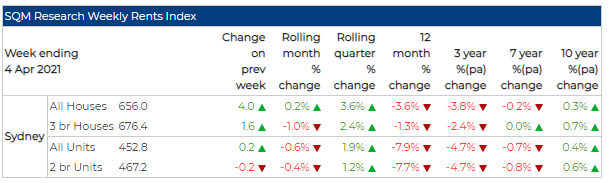 Weekly Rent Index
Introduction
Landlords Selling to Avoid New Laws
Latest Weekly Rent 
Government to the Rescue
Rent Controls
Solutions
Outtro
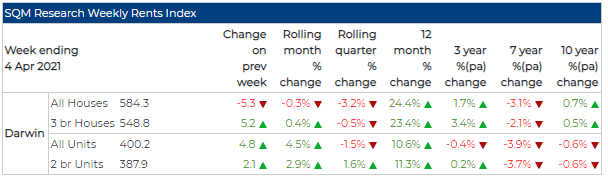 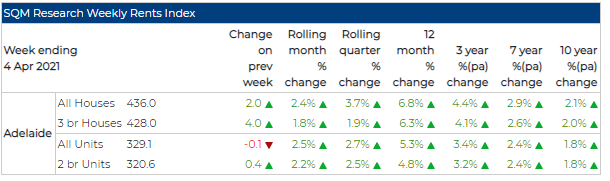 Introduction
Landlords Selling to Avoid New Laws
Latest Weekly Rent 
Government to the Rescue
Rent Controls
Solutions
Outtro
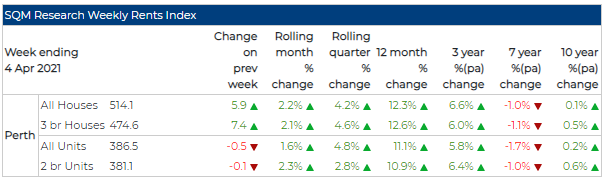 First Home Buyers Lead the market
Sydney Property Listings
[Speaker Notes: https://sqmresearch.com.au/total-property-listings.php?region=act%3A%3ACanberra&type=c&t=1&hu=1]
Sydney House & Unit Listings
Melbourne Property Listings
Melbourne House & Unit Listings
Brisbane Property Listings
Brisbane House & Unit Listings
Canberra Property Listings
Canberra House & Unit Listings
Darwin Property Listings
Darwin House & Unit Listings
Adelaide Property Listings
Adelaide House & Unit Listings
Hobart Property Listings
Hobart House & Unit Listings
Perth Property Listings
Perth House & Unit Listings
National Office Vacancy Rates
[Speaker Notes: https://research.propertycouncil.com.au/data-room/office]
Canberra Office Vacancy Rates
[Speaker Notes: https://research.propertycouncil.com.au/data-room/office]
What would Aussies Buy?
[Speaker Notes: https://www.youtube.com/channel/UCe9Q_WLN-Z9tLVLoDIY24pg/community?lb=Ugwg8rsUlh5FSswt1WB4AaABCQ]
Capital City Average Asking Prices
National Asking Prices
Sydney Asking Prices
Melbourne Asking Prices
Brisbane Asking Prices
Property Asking Prices Cairns
Total Property Listing on Cairns
Cairns Weekly Rental Listings
Cairns Residential Vacancy Rates
Cairns Weekly Rents
National net Debt of $1.298 Trillion in 2023-24.
Solitions
Long term we need to reduce our dependence on property.
Introduction
Current Property Listing
Government to the rescue
Housing Supply Crashes
What would Aussies Buy?
Solutions
Outro
Solutions
Long term we need to reduce our dependence on property.
Create Special Economic Regions to experiment with reduced levels of government intervention into the economy.
Introduction
Current Property Listing
Government to the rescue
Housing Supply Crashes
What would Aussies Buy?
Solutions
Outro
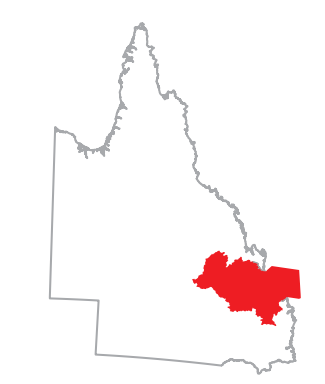 Solutions
Watch the Hidden Secrets of Money by Mike Maloney
Invest in Gold?
Invest in Silver? (The Silver Squeeze)
Investing in Crypto? (CBDCs)
Invest in Property?
Investing in Real Physical Assets?
Never Bet Against the FED  or Sue the FED?
Will the US economy Boom? Jamie Dimon “Goldilocks Moment”
Introduction
What is M0, M1, M2 & M3 Money Supply.
Inflation Over Time
Hyper Inflation
Is the FED Hiding Hyper Inflation?
Why would the FED hide Inflation?
The FED’s Argument
Solutions
Outro
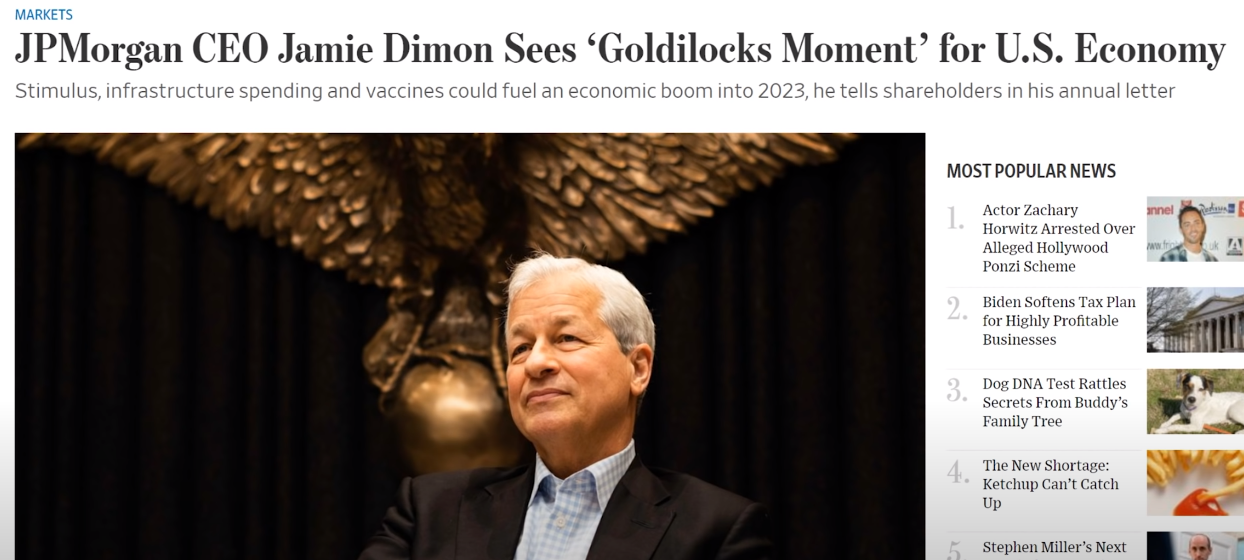 [Speaker Notes: https://www.asgoodasgoldaus.com.au/hidden-secrets-of-money/]
Australia needs Freedom of Speech
Advocate for a real Australian Bill of Rights that enshrines Freedom of Speech.
Without the provisions to make it meaningless.
Repeal “Hate Speech Laws”
Introduction
100 Points of ID for Facebook or Tinder
Government to the Rescue
Previous Enquiry
Solutions
Outtro
Solutions
Advocate for Local and State Governments to increase the supply of homes.
Don’t vote for parties who limit development and construction.
Fight the NIMBY crowd. (Greenies and Hipsters)
Introduction
The Hot Housing market
Latest Housing Data
Latest Weekly Rent 
Government to the Rescue
Solutions
Outtro
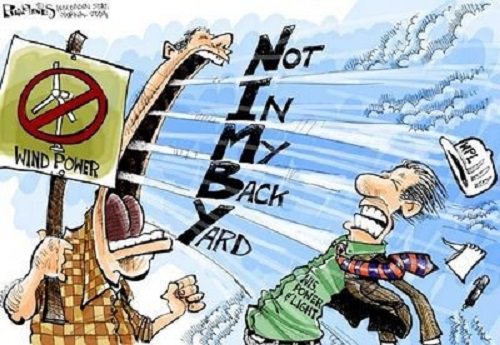 Solutions
Acknowledge that the Andrews Government is driving up houses.
Advocate for Local and State Governments to increase the supply of homes.
Don’t vote for parties who limit development and construction.
Fight the NIMBY crowd. (Greenies and Hipsters)
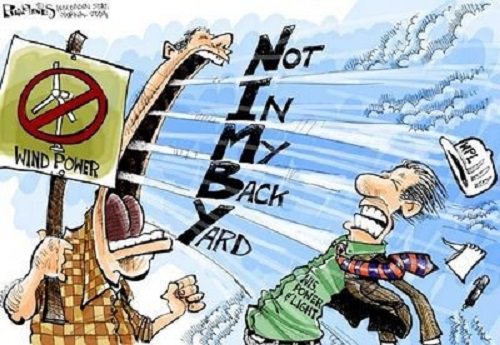 Solutions
Always be Skeptical.
Become Politically Active
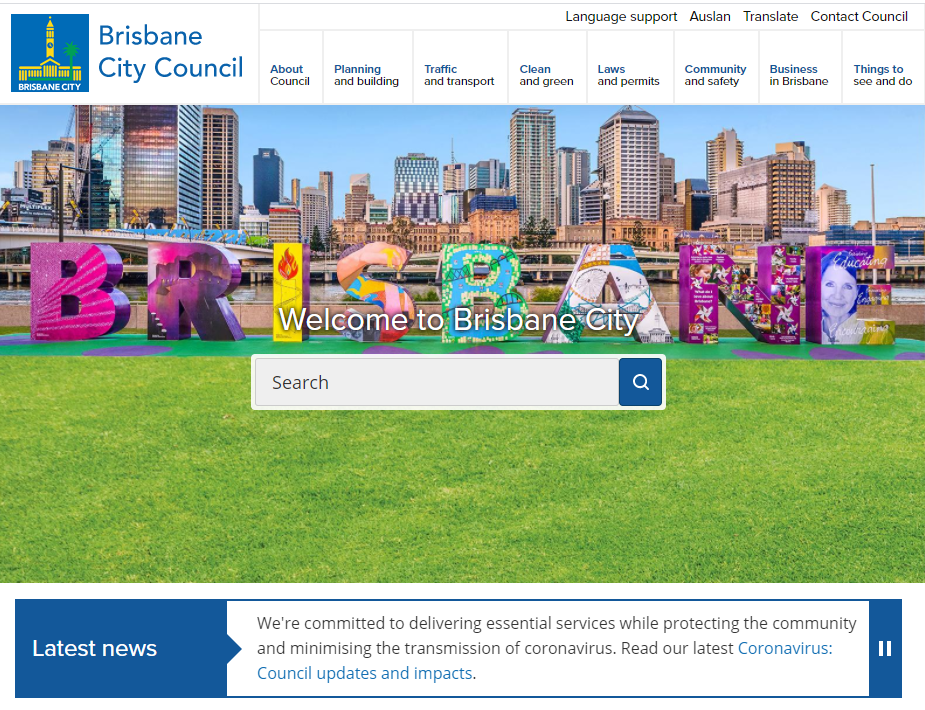 Contact your local member of council and ask what they have been doing to reduce the cost of housing?
EG: Advocate for reduced Headworks charges.
Contact your state member and ask them what they have been doing to reduce red tape at a state level to reduce the cost of housing?
Contact your federal member
Contact Minor Party Senators or prospective candidates and let them know that they would get your support if they publicly advocated for reduced government intervention into housing.
Use Social Media to make the conversation public.
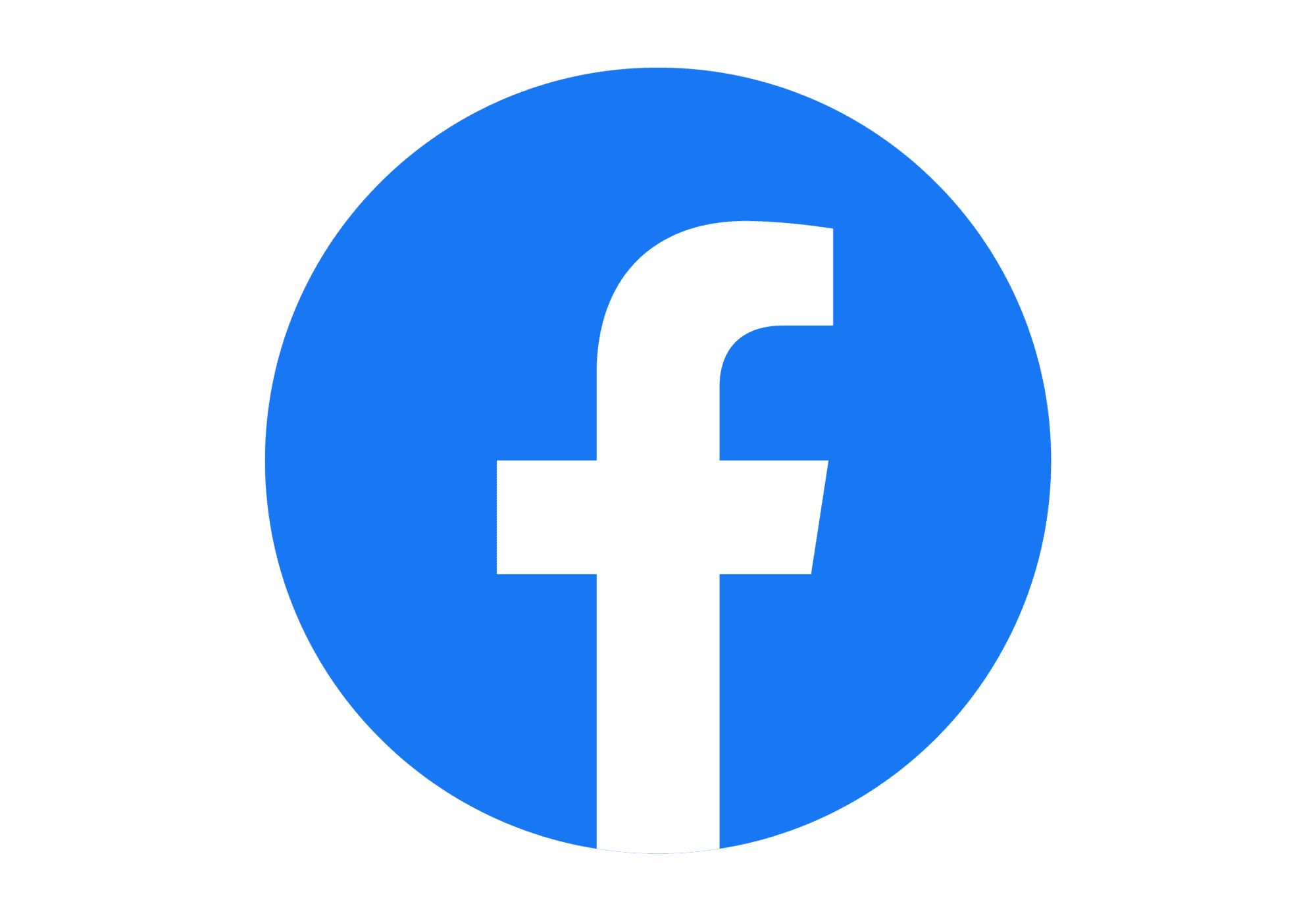 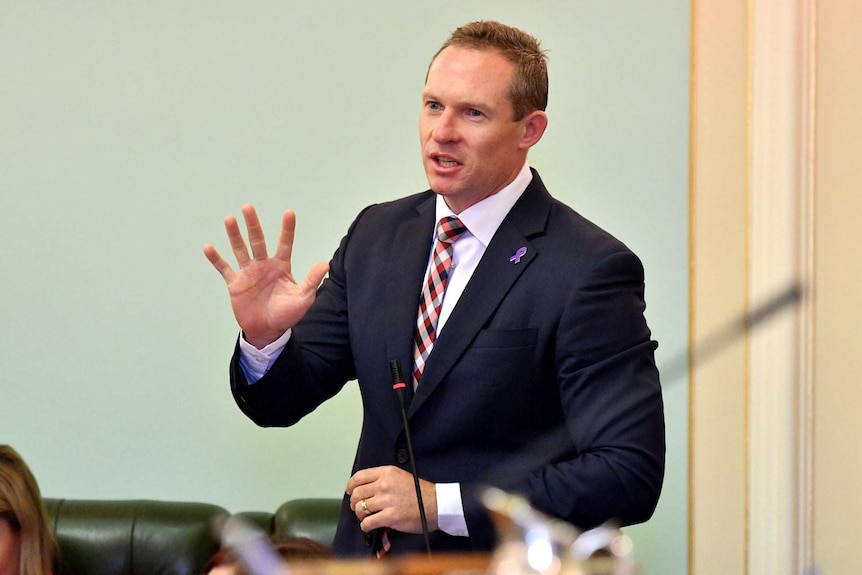 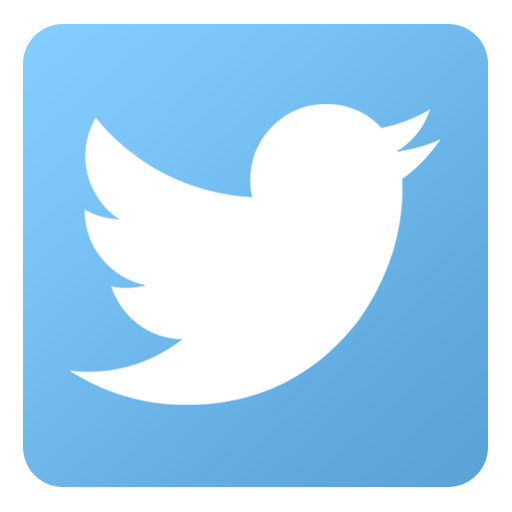 Increase Financial Literacy
Increase general Financial Literacy.
Encourage Freedom from Debt to promote individuality.
Promote wider understanding of Austrian Economics.
Introduction
The Hot Housing market
Latest Housing Data
Government to the Rescue
The RBA Won’t Stop the Housing boom
Solutions
Outtro
Outro
References are in the pinned comments.
Look out for spam bot accounts using my name.
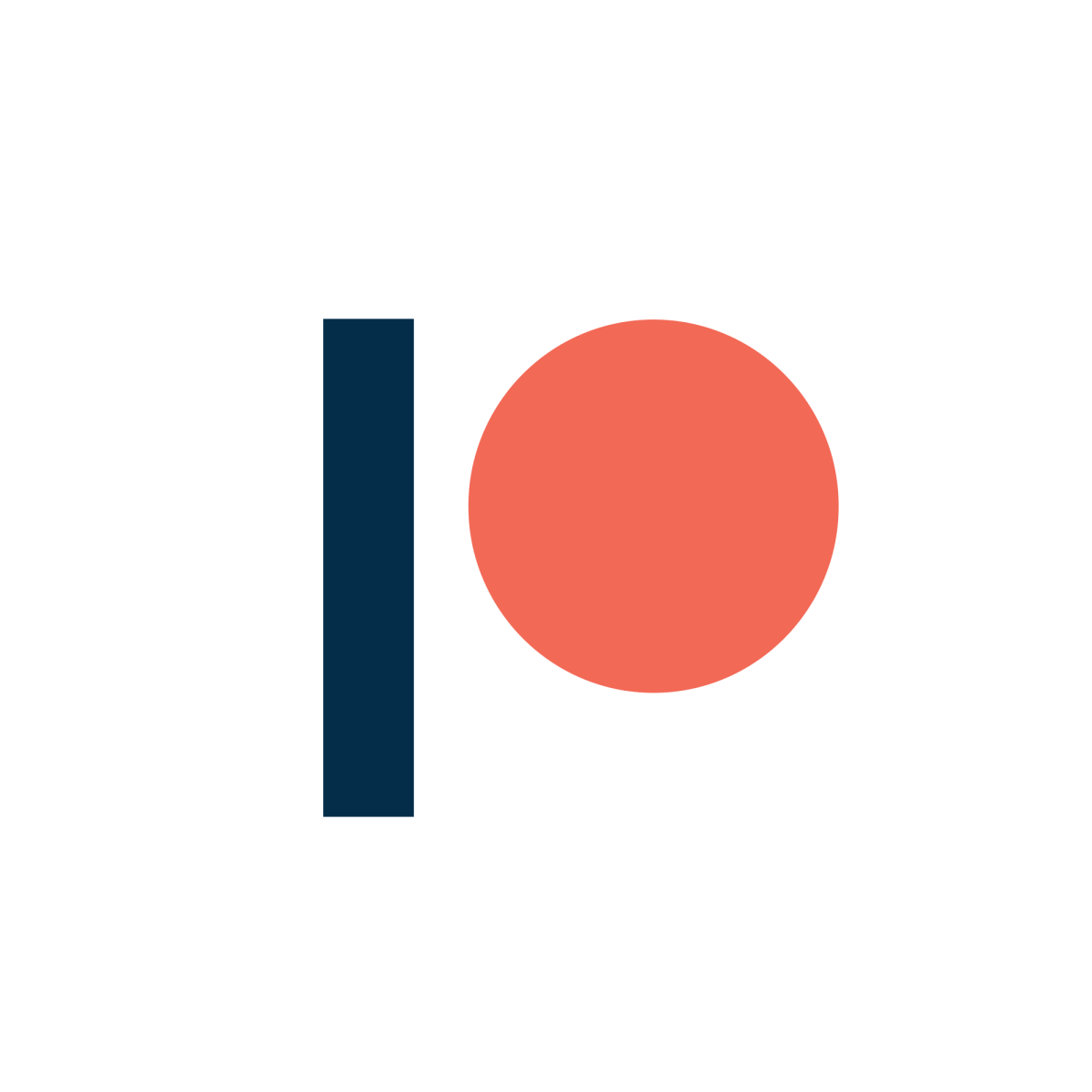 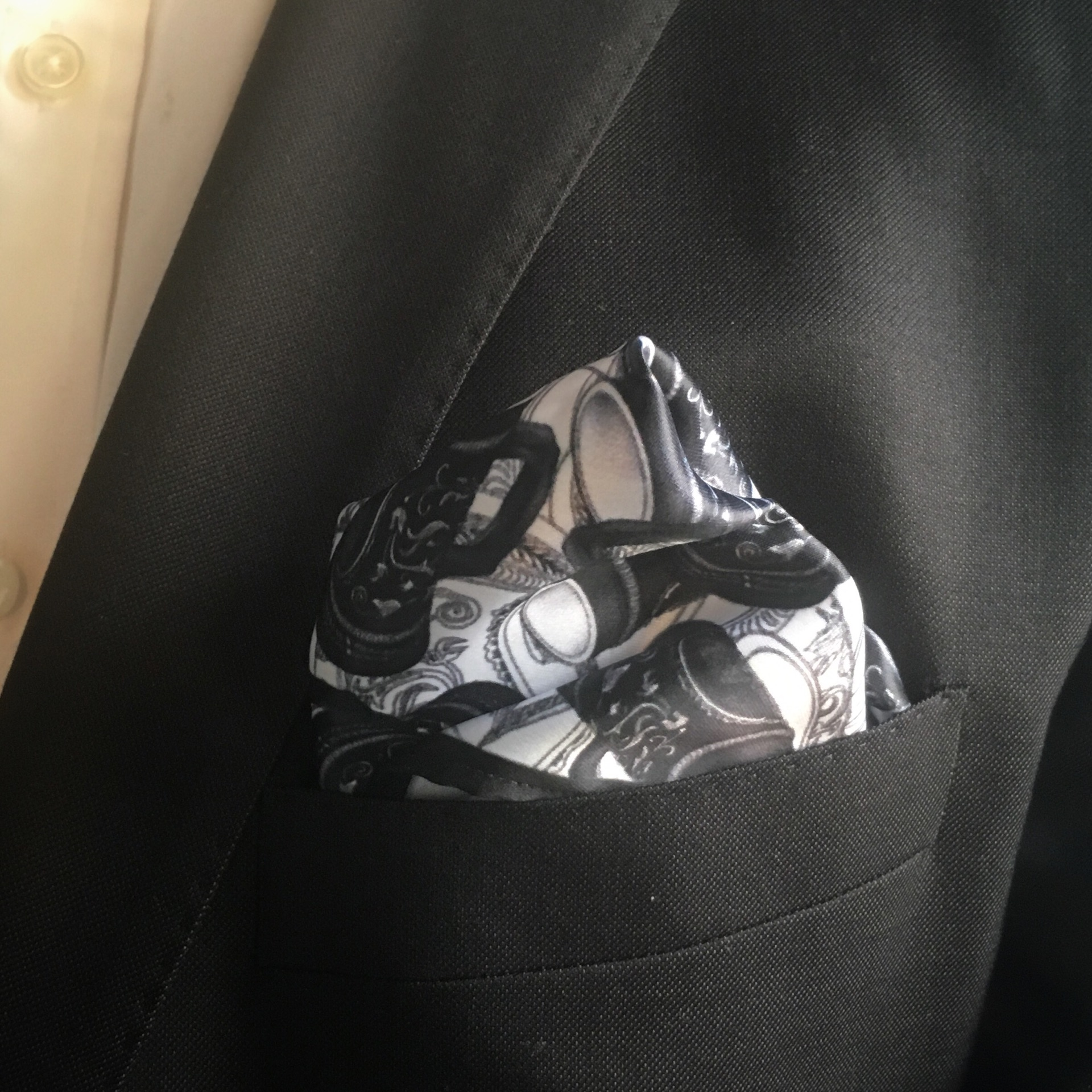 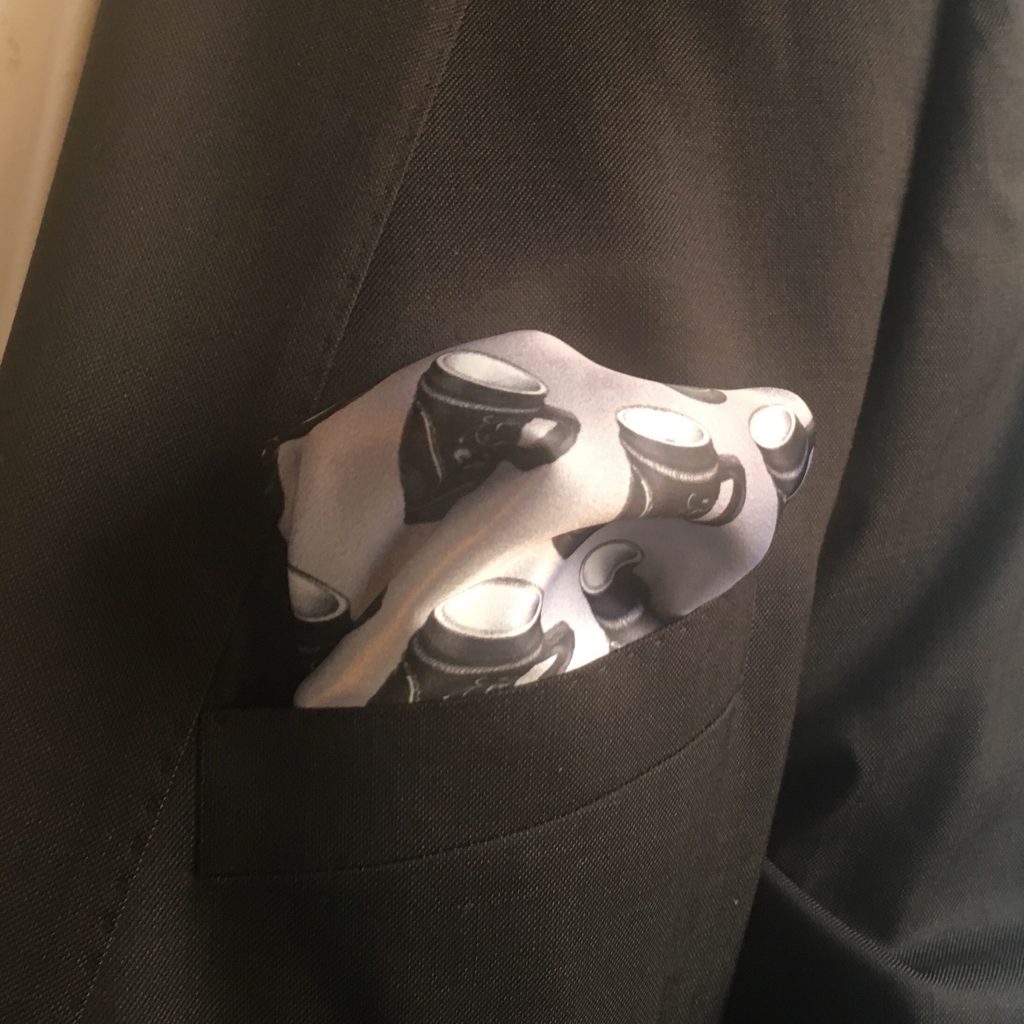 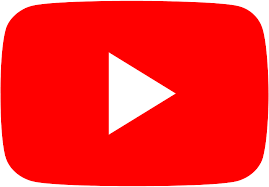 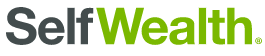 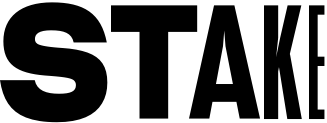 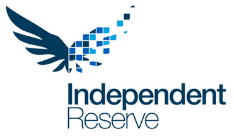